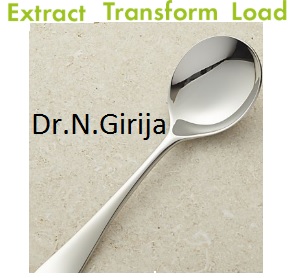 Unit 4- SLOWLY CHANGING DIMENSION TYPE 2 (SCD2)
Dr.Girija Narasimhan
1
SLOWLY CHANGIN DIMENSION 2
This type will create a duplicate records with necessary changes without disturbing the history. For example if you update any record information, it will keep both old record information plus old record information.
It maintains full history in the target. It maintains history by inserting the new record and updating for each change.  It keep version number, date from and date to changes occurred
Dr.Girija Narasimhan
2
create table student_scd2(sid number(5) ,sname varchar2(15),mark1 number(5));

insert into student_scd2 values(11,'Ambu',89);

insert into student_scd2 values(12,'Meenu',75);

insert into student_scd2 values(13,'Jasica',45);

select * from student_scd2;
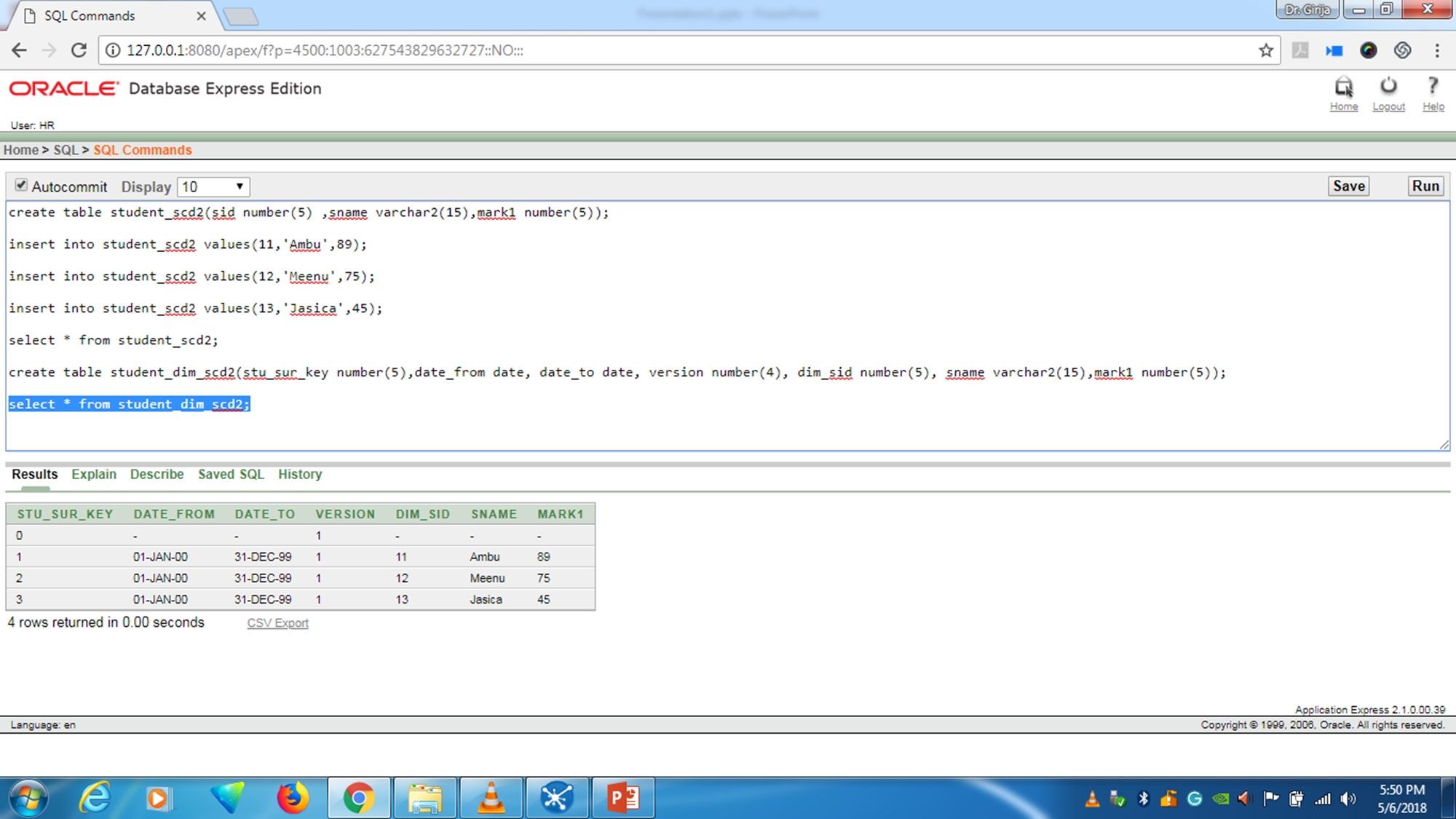 create table student_dim_scd2(stu_sur_key number(5),date_from date, date_to date, version number(4), dim_sid number(5), sname varchar2(15),mark1 number(5));
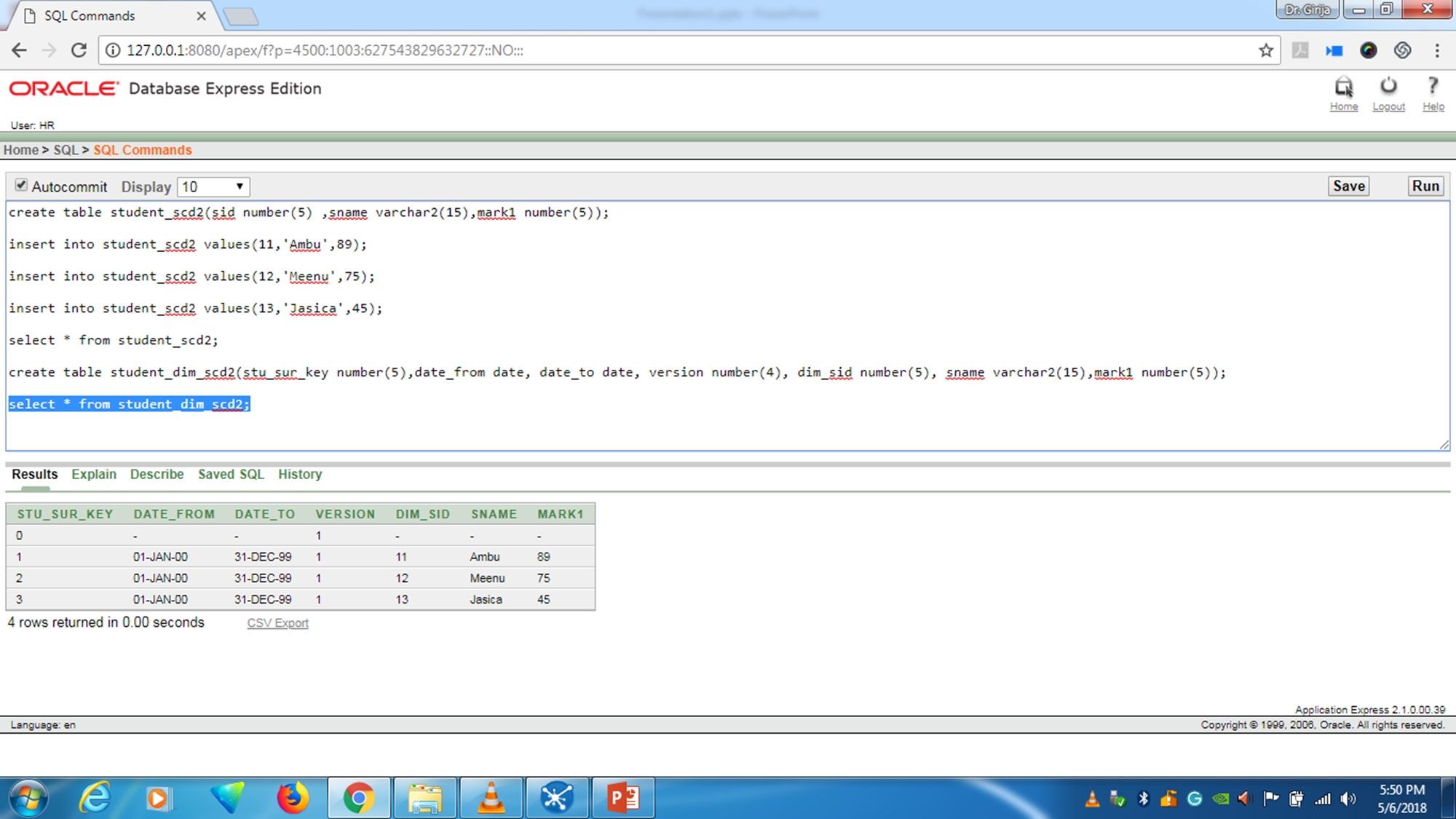 Dr.Girija Narasimhan
3
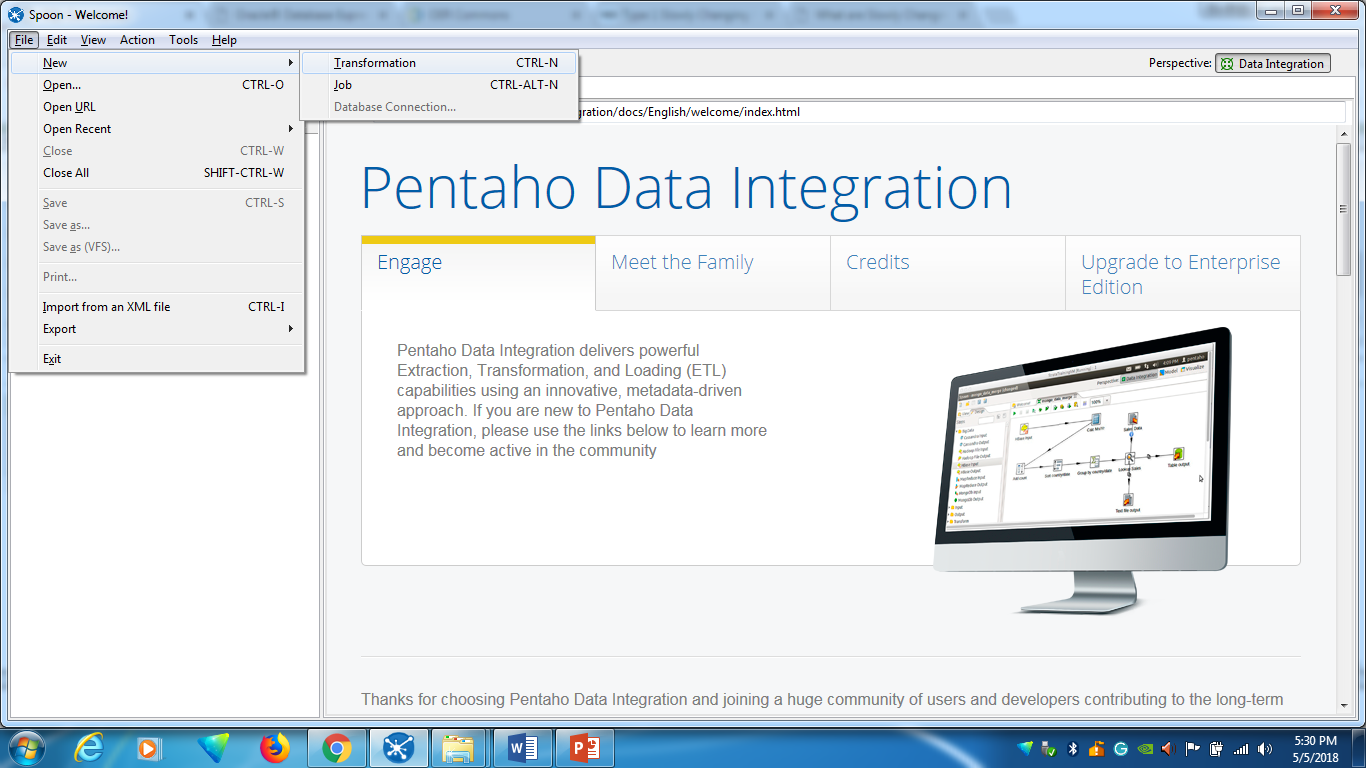 Dr.Girija Narasimhan
4
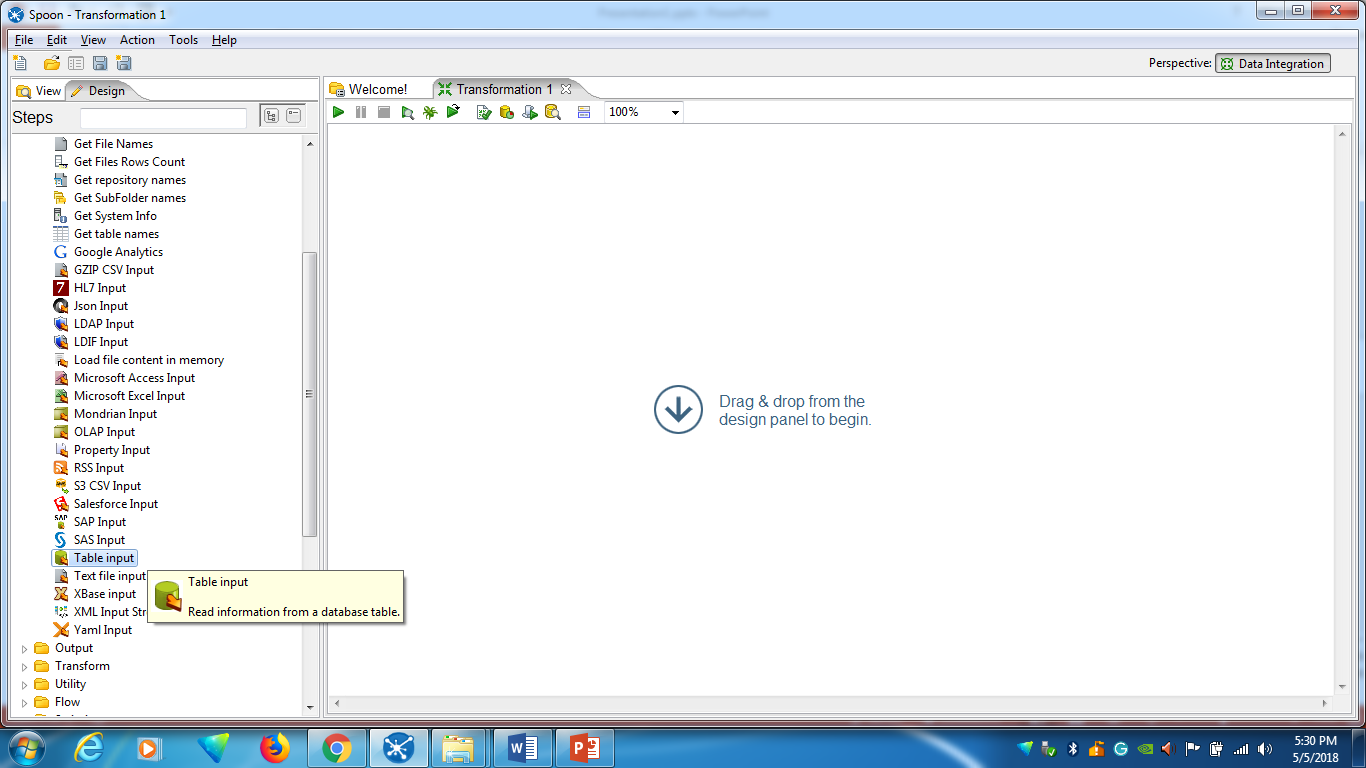 Drag and place the table input
Dr.Girija Narasimhan
5
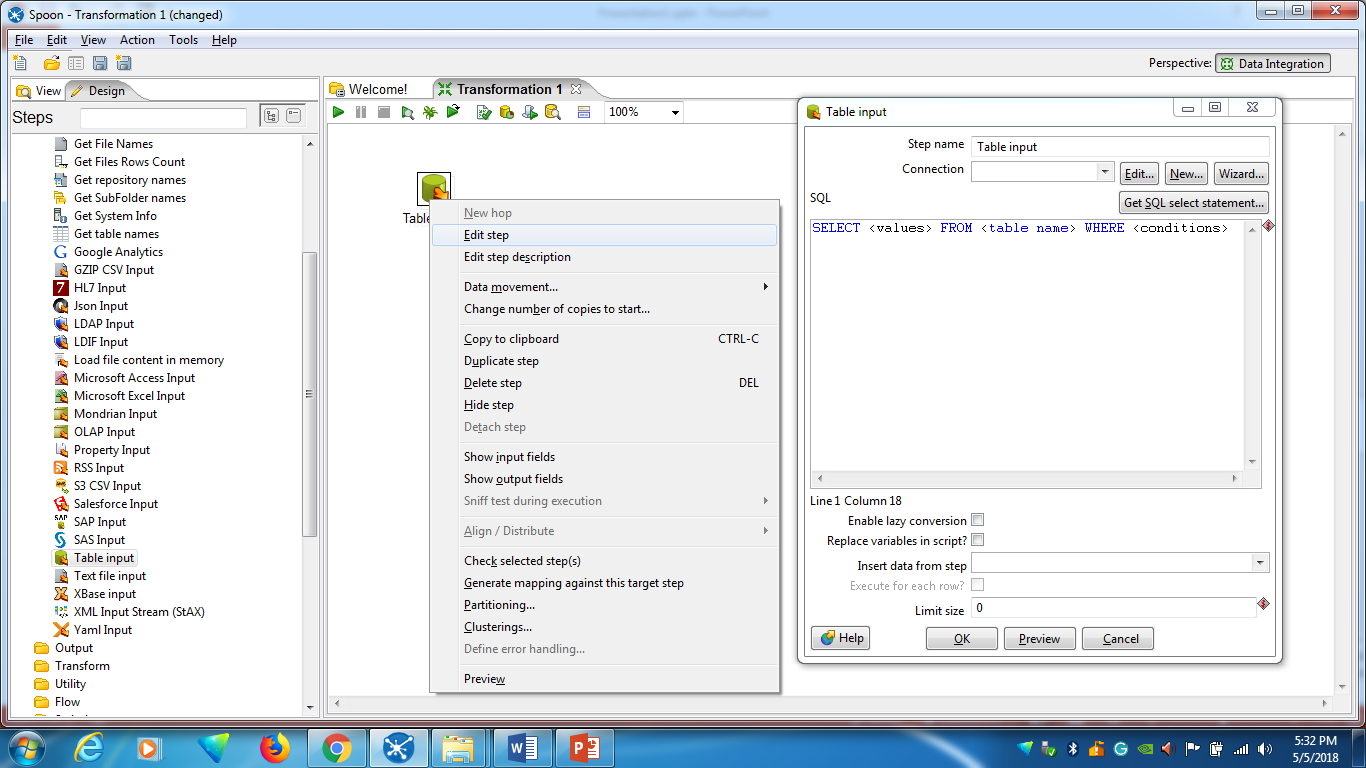 Right click the mouse in Table input and select Edit step
Dr.Girija Narasimhan
6
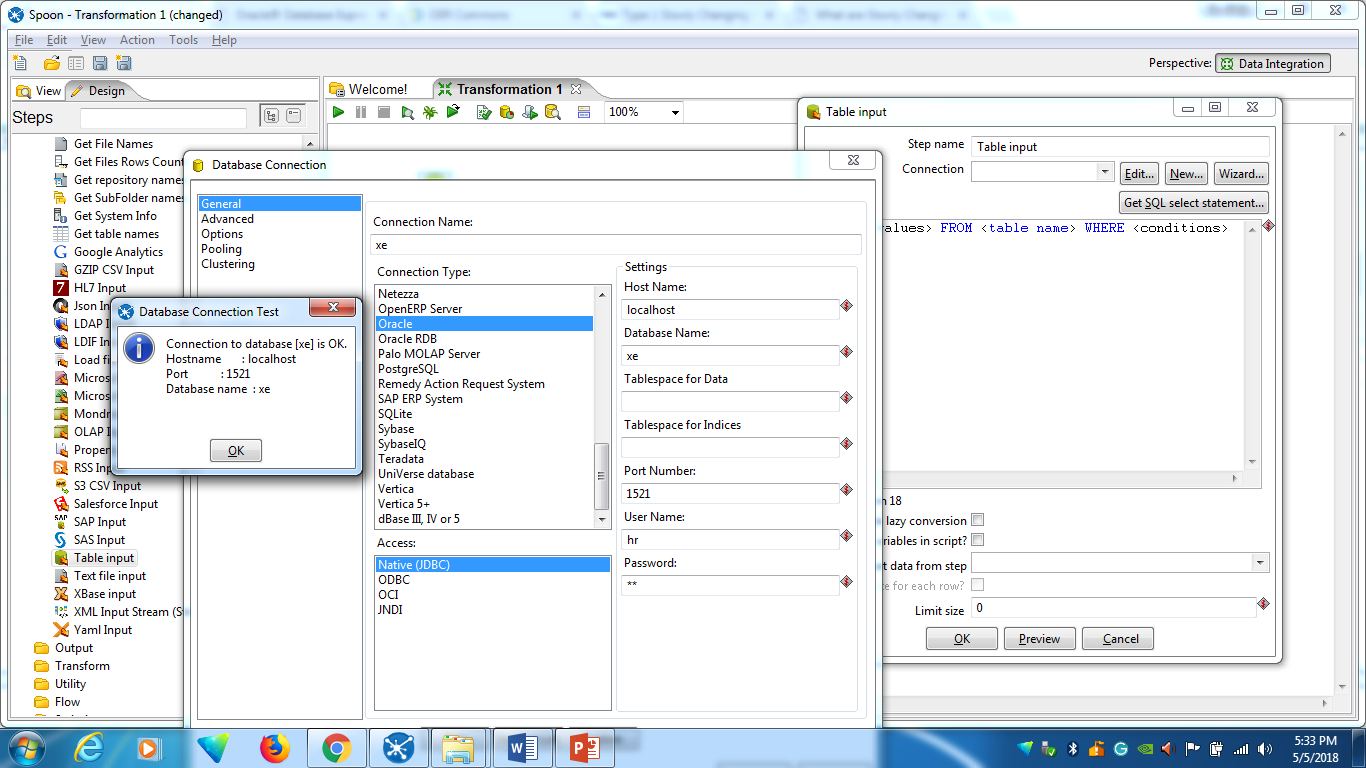 Computer name in the property of the system
3
1
2
Select “New” get  Database connection details
5
4
Click the “Test” Button
Database name is “xe”,  Database user name “hr” and password of the user “hr”
Dr.Girija Narasimhan
7
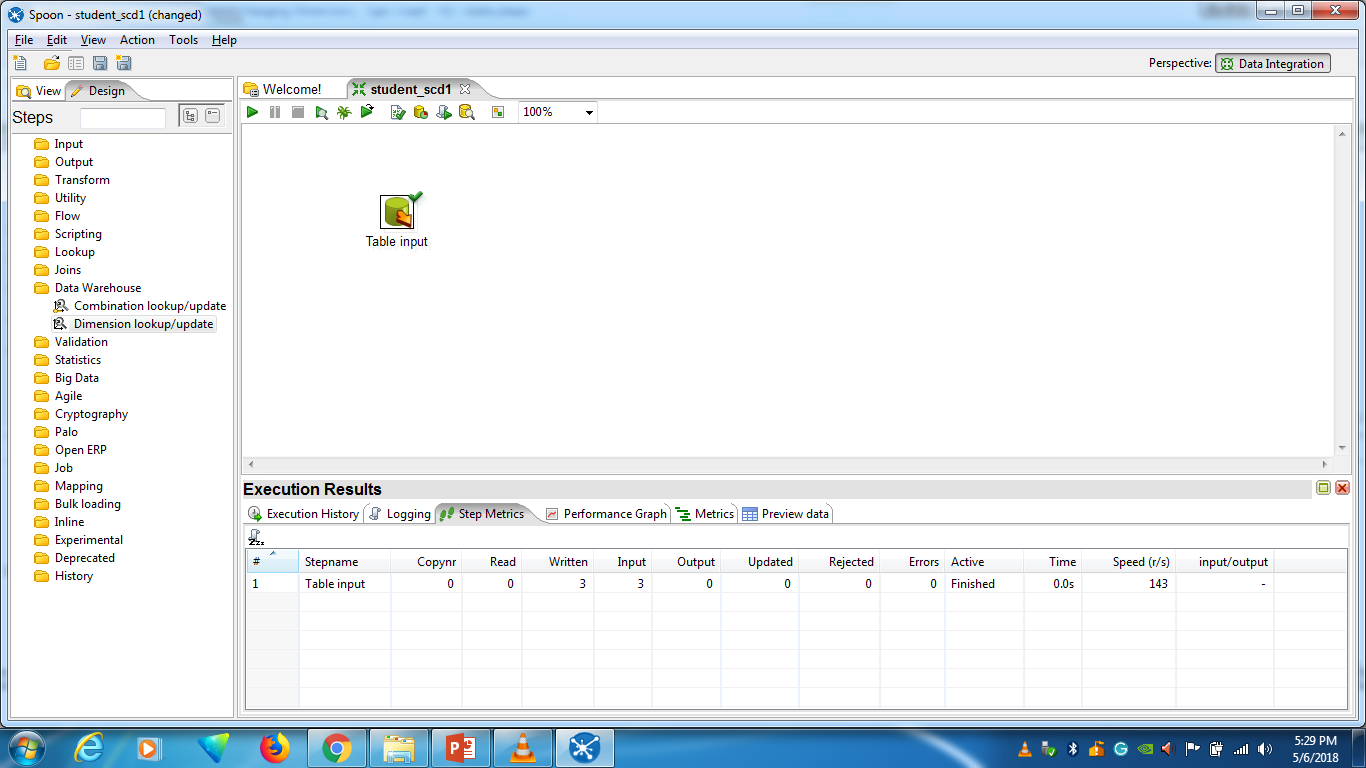 Dr.Girija Narasimhan
8
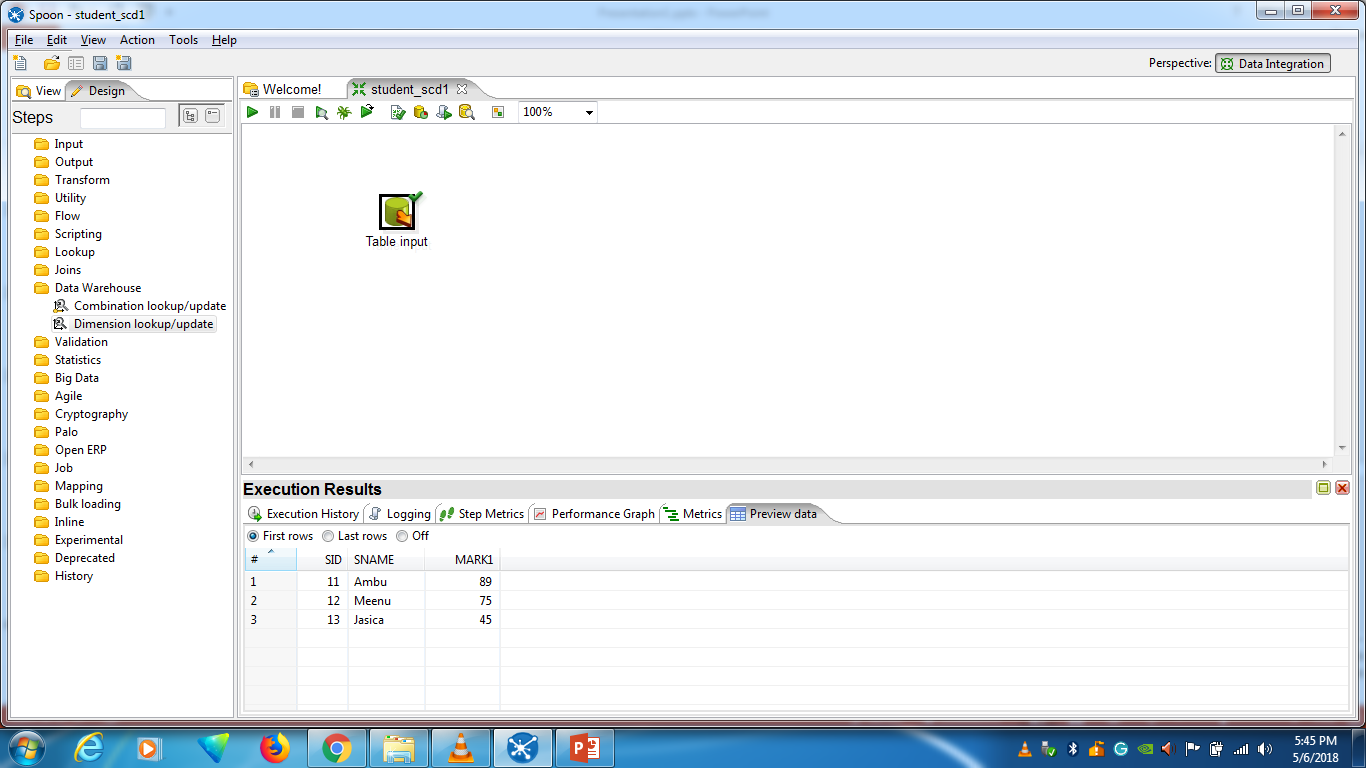 Drag and place the “dimension lookup/update” and connect with Table input
Dr.Girija Narasimhan
9
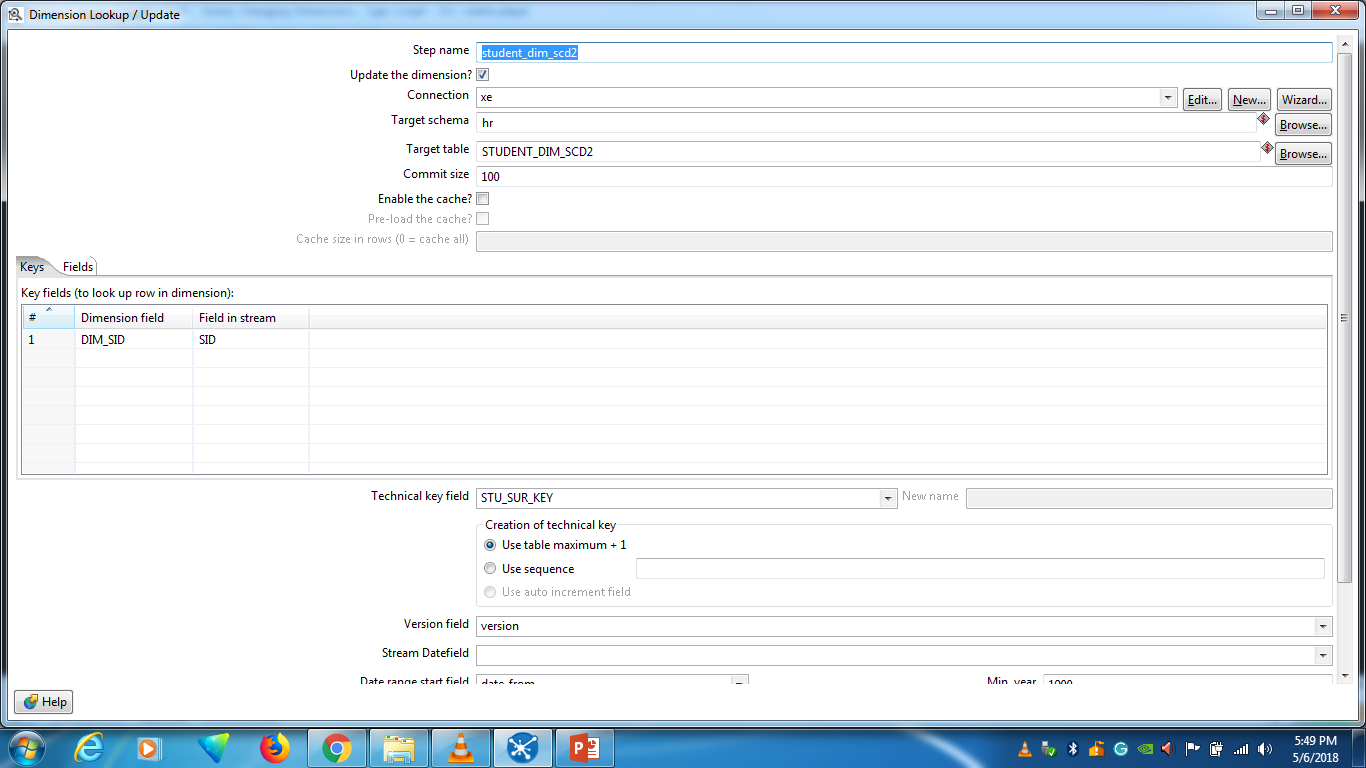 Rename “student_dim_scd2”
Right click and Edit
Disable it
Key Field
Surrogate Key
Dr.Girija Narasimhan
10
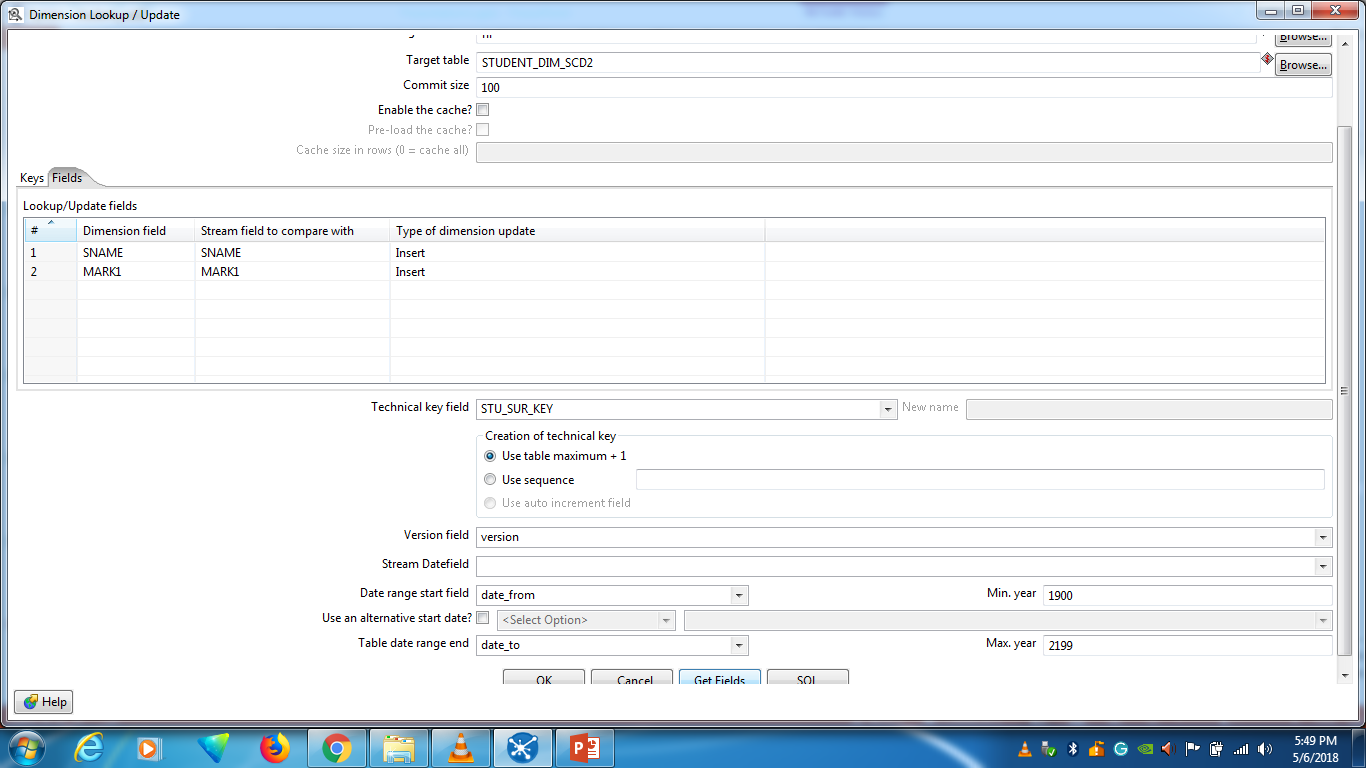 1
Select “fields”
2
Click Get Fields
Dr.Girija Narasimhan
11
Run Transform  launchgo back to “oracle xe”--- display the student_dim_scd2 table
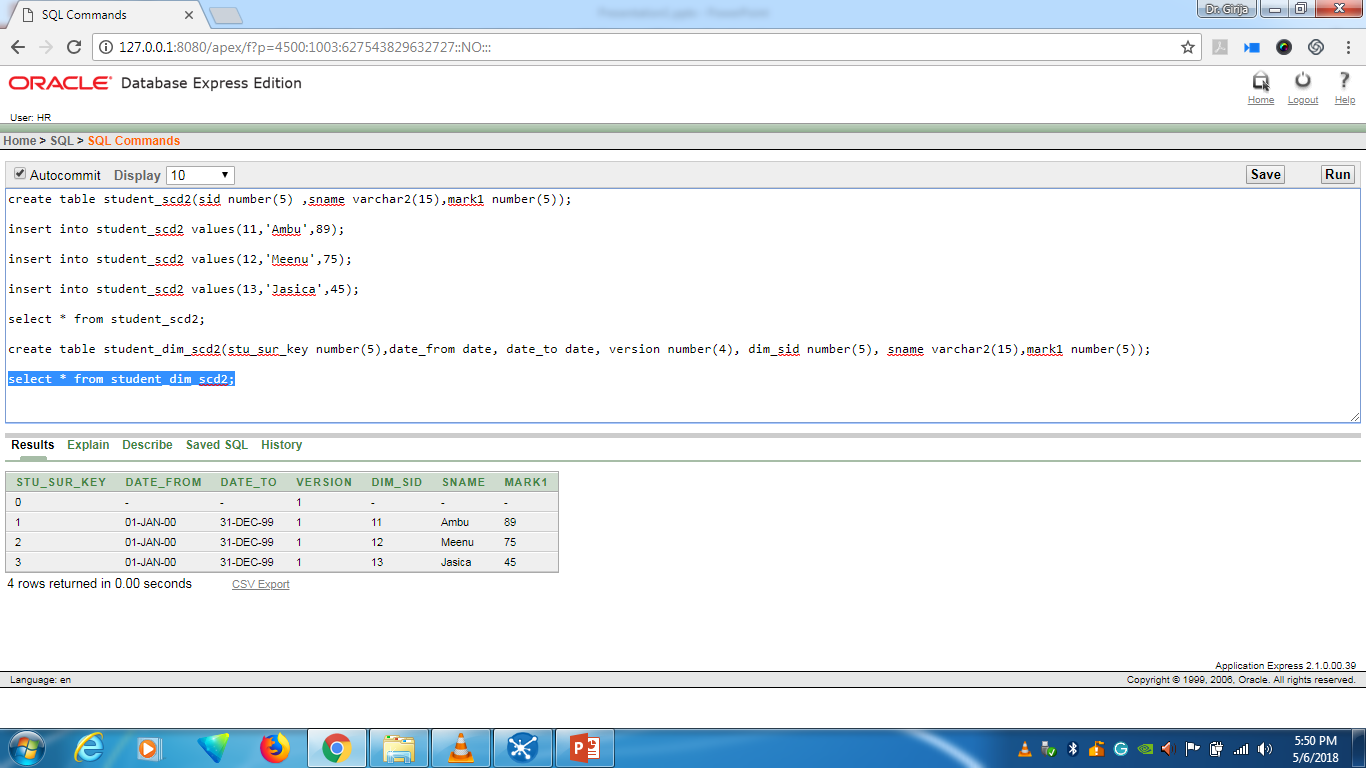 Dr.Girija Narasimhan
12
Update the sid 11, mark as “95”
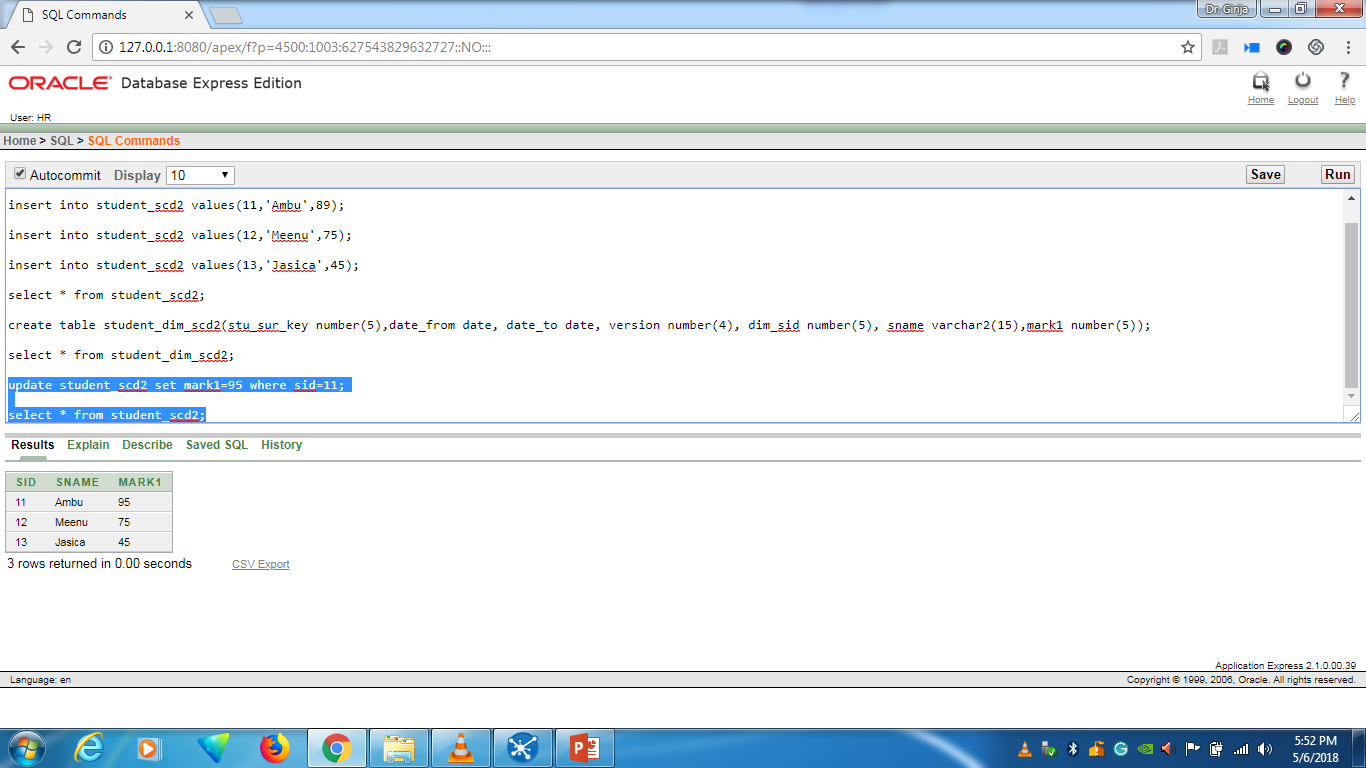 Dr.Girija Narasimhan
13
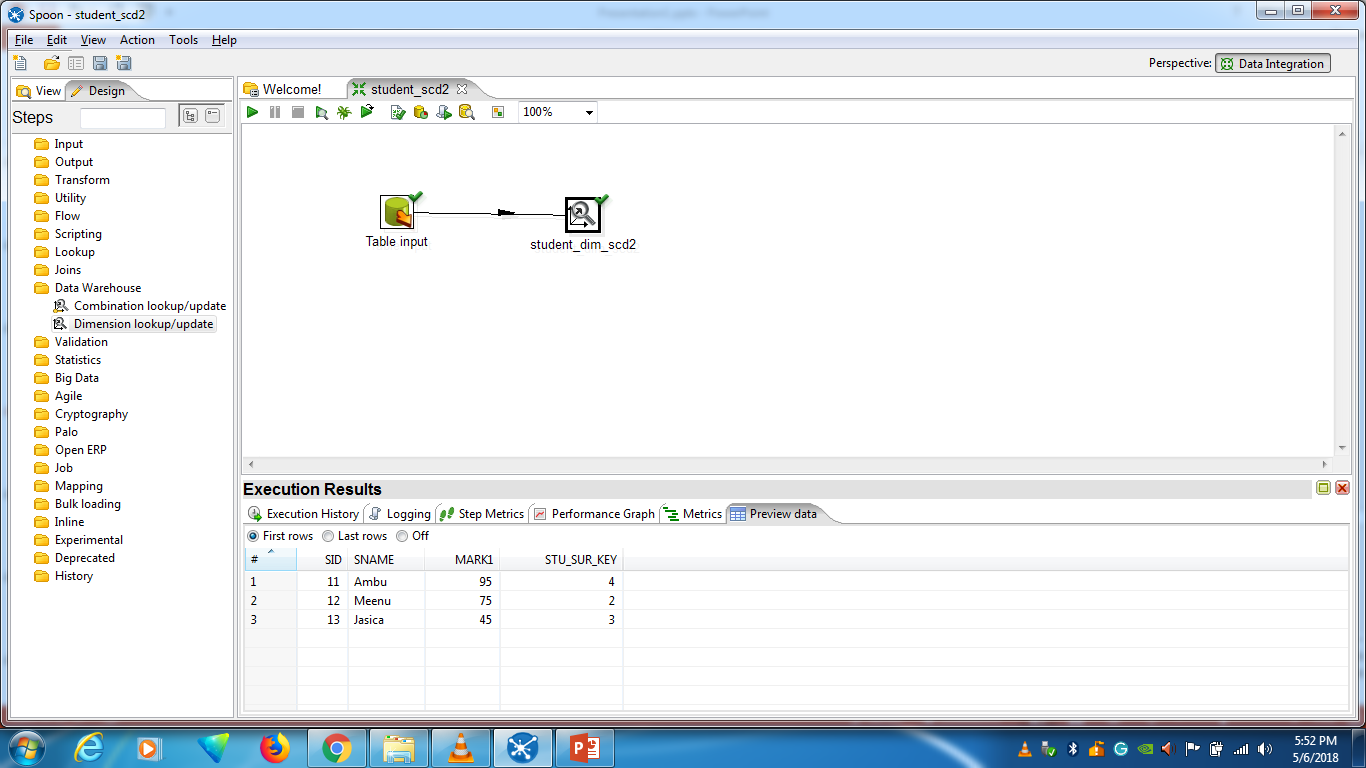 Execute the result, check the updated mark “95” in SID 11
Dr.Girija Narasimhan
14
Updated history is storing in the dimension table
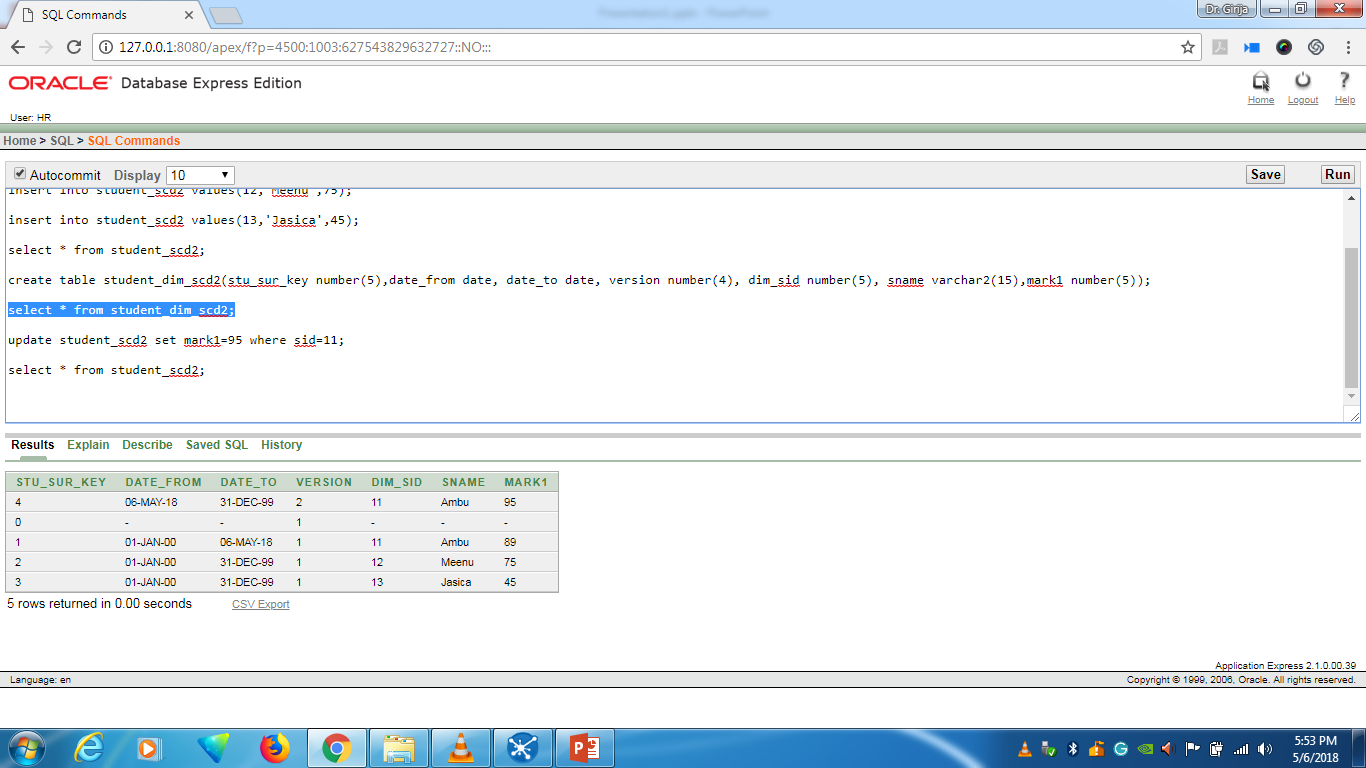 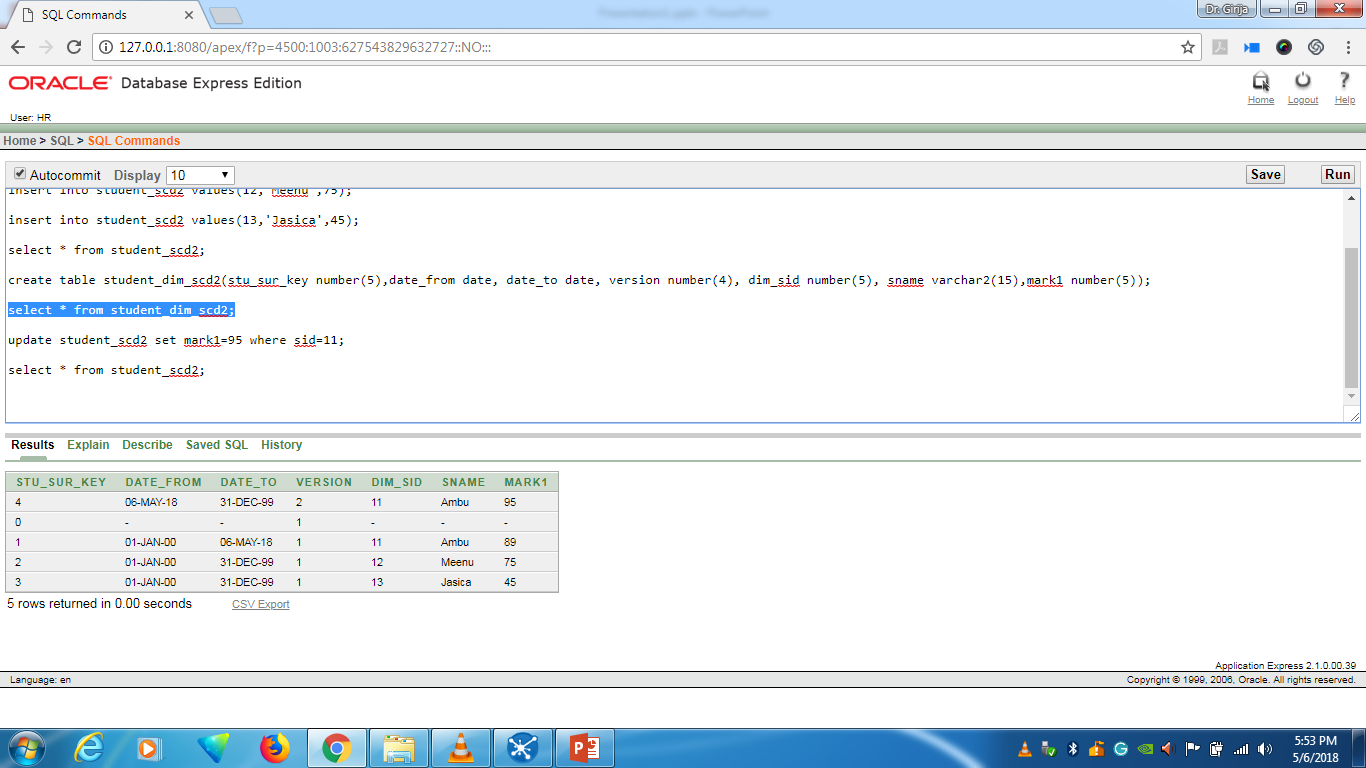 Dr.Girija Narasimhan
15
Exercise
Create table employ2(eid number(5),ename  varchar2(15),salary number(5));

insert into employ2 values(1001,'Alaa',1800);

 insert into employ2 values(1002,'Ravi',1500);

select * from employ2;

create table emp_dim_scd2(emp_sur_key number(5),date_from date,date_to date,version  number(6),dim_eid  number(5),ename  varchar2(15),salary number(5));

Instruction 1: (Update Base table)

•Create  employ2, emp_dim_scd2 table and insert two records in  oracle_xe.

• Using Spoon, include “table input” connect employ2 table,

•include “dimension lookup/update”  tag connect emp_dim_scd2  dimension  table, run the transformation and execute the result

• Check the emp_dim_scd2 records in the Oracle xe

•  update  the employ2 table eid 1001 salary is 2500, again execute the result in spoon

•Display  emp_dim_scd2 dimension table with updated history details are included.
Dr.Girija Narasimhan
16
instruction 2: (Insert the New record in the Base table)

Insert the below given record in the employ2 table

insert into employ2 values(1003,'Suha',1900);

  execute the result in spoon

•Display emp_dim_scd2 dimension table with updated history details are included.
Dr.Girija Narasimhan
17